How Do You Get To Your Dreams FROM Here?Making It Real For Your Students
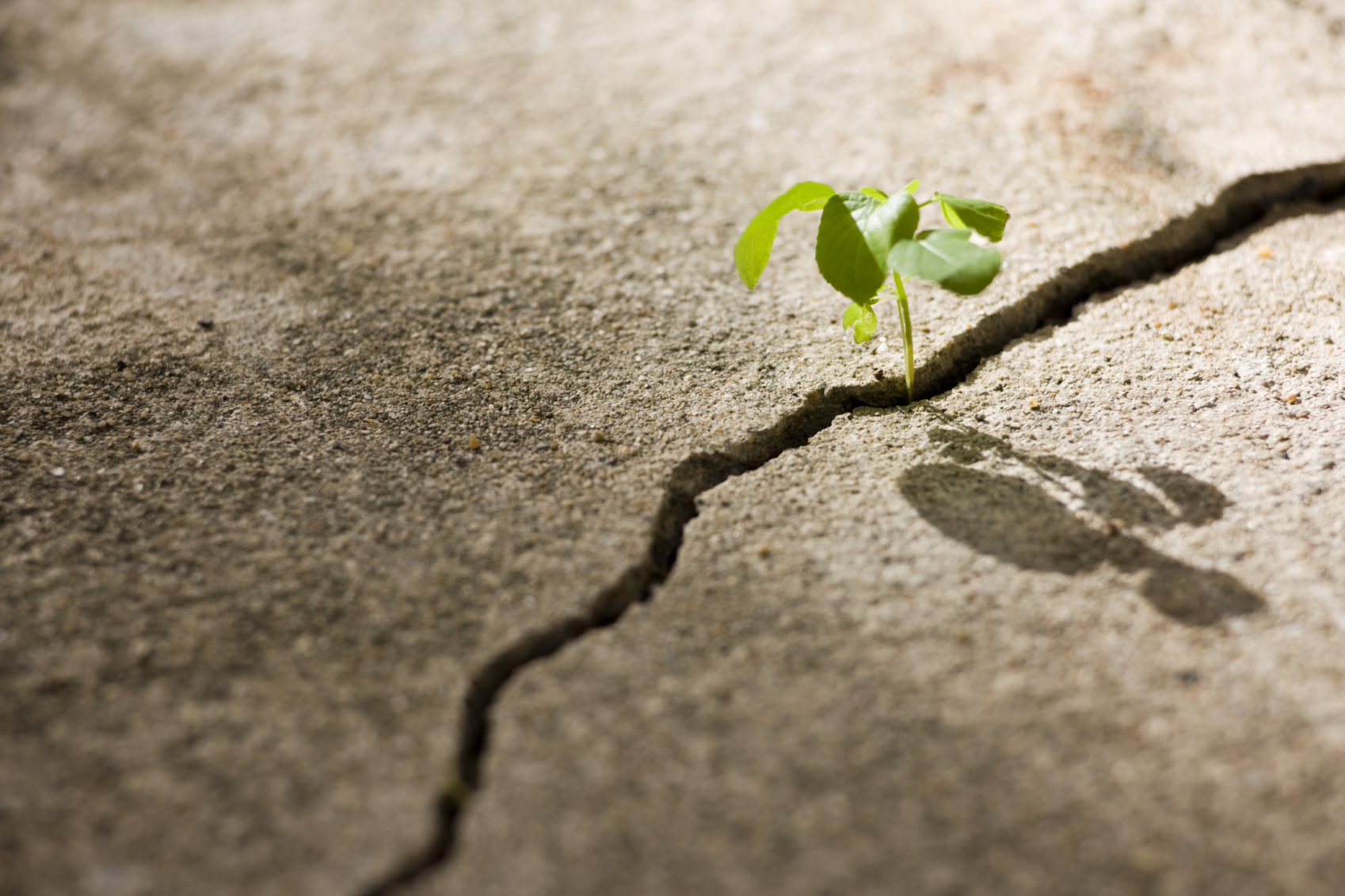 The quality of our life is determined by the quality of dreams we make come true.
Do You Encourage Your Students To Dream?
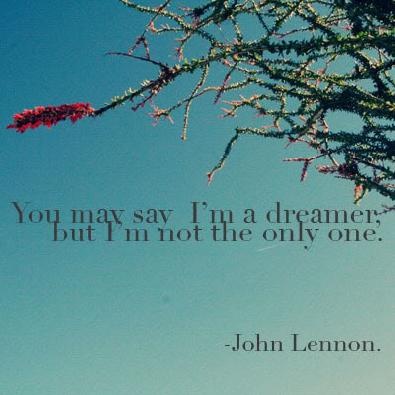 [Speaker Notes: A license for success --]
What Were Your Dreams?
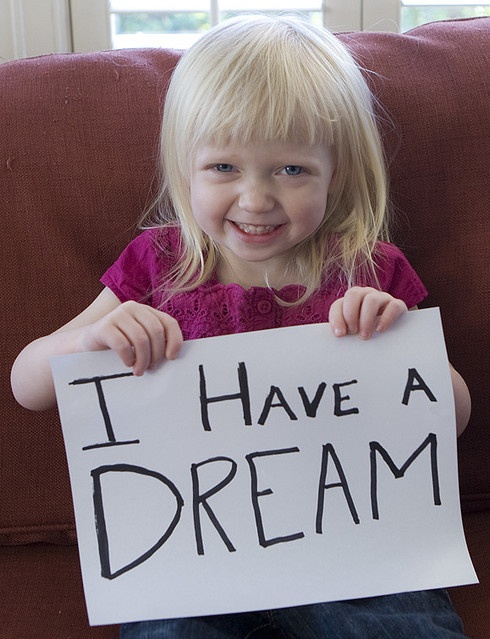 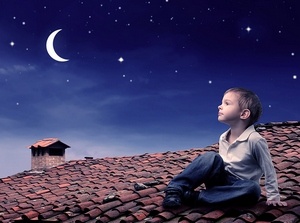 Do You Remember?
DREAMERS
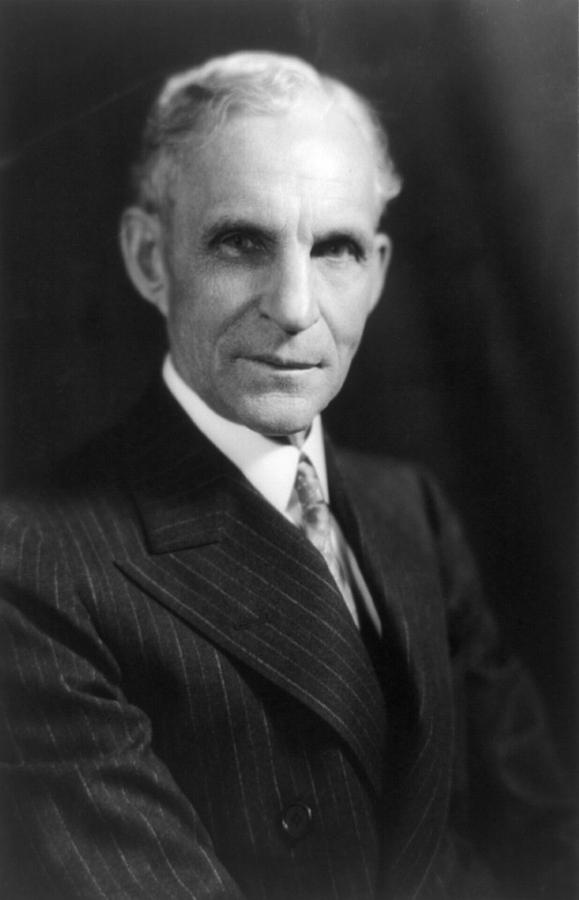 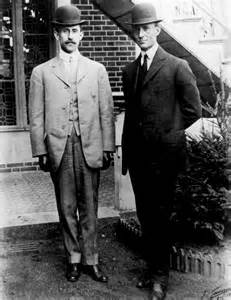 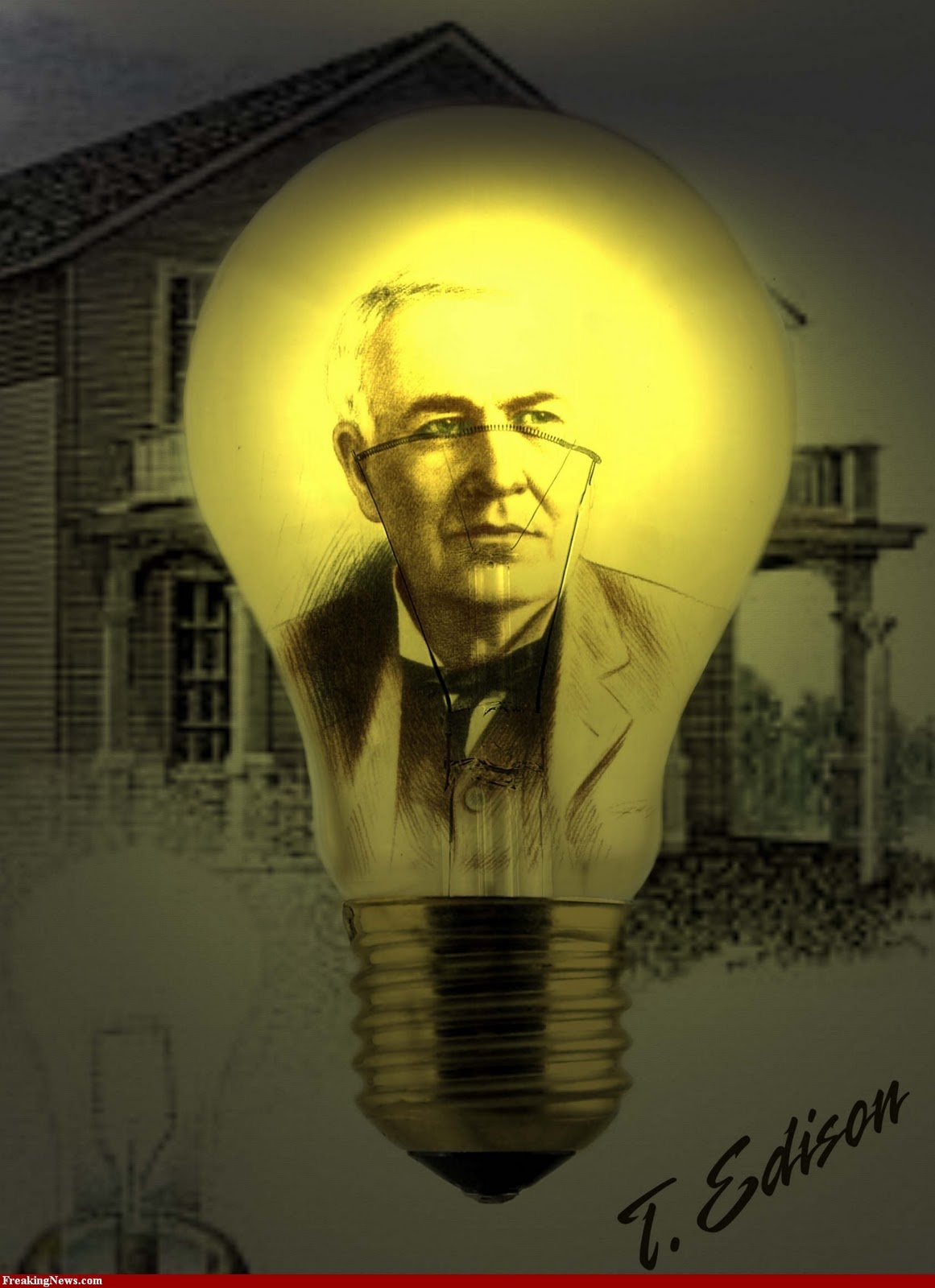 What Do You Want To Be When You Grow Up?
HOW DO I ENCOURGE MY STUDENTS TO DREAM  
AND
KEEP IT REAL?

Rigor
Relevance
Relationships
The A B C’s of Dreaming
A
Awareness
Attitude/Ambition
Achievement
Action
The A B C’s of Dreaming
B
Behaviors:
	You’re Great – No Matter What
	Persistence Pays Off
	Welcome the Unknown
	Farewell to Worry
	Peace Begins with You
	Enjoy the Here and Now
	Healthy Me
	Creativity is the Key
	What Can You Give?
The A B C’s of Dreaming
C
 Confidence
  Communication
  Change
  Choice
The problem is never in the _______.The problem is always in the ________ about the problem.
problem
thinking
River Reed Thinking
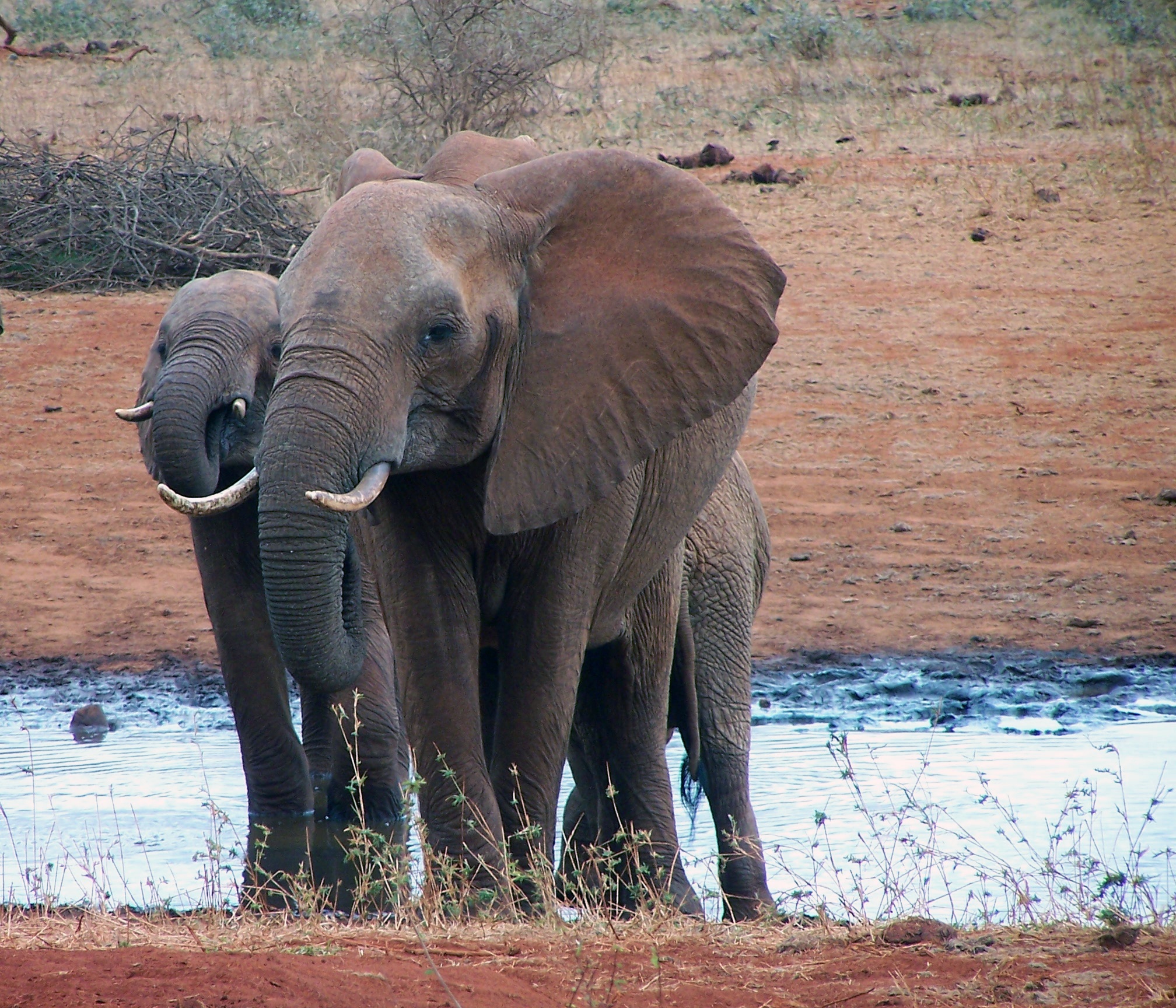 Are Your Ready to Take the Leap?
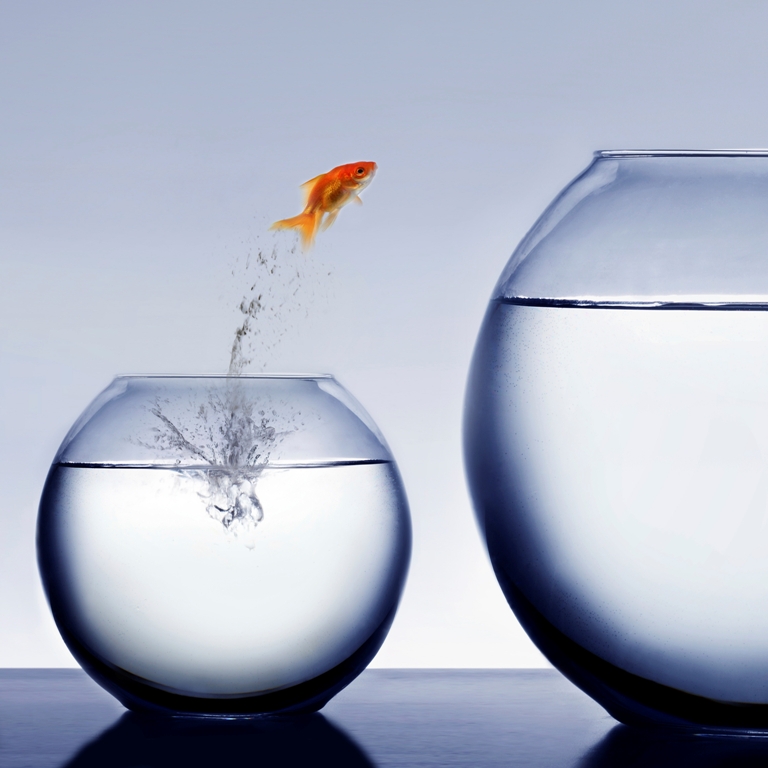 Defining & Designing Your Dream
What would I LOVE?
Pay attention toyour _______and to your _________.
longings
discontent
Testing Your Dream

What would you love?
Putting On Your Dream

Job/Career			Time/Money


Relationships	    Health/Wellness
We cannot get to our dream
We must come from it, and
In order to come from it
We must become it.

		      ~ Mary Manin Morrissey~
What would I doif I didn’t believe it was impossible?
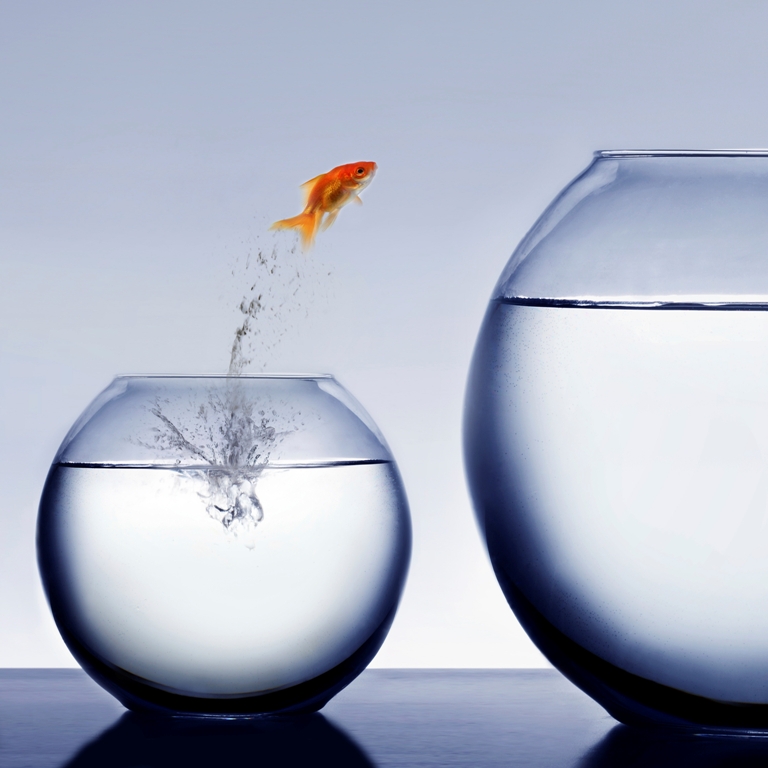 Denise Yeargin, M.Ed.Life Coach/Speaker/Spiritual Counselorwww.highvibrationzone.comRevDenise@Comcast.net615/879-5122